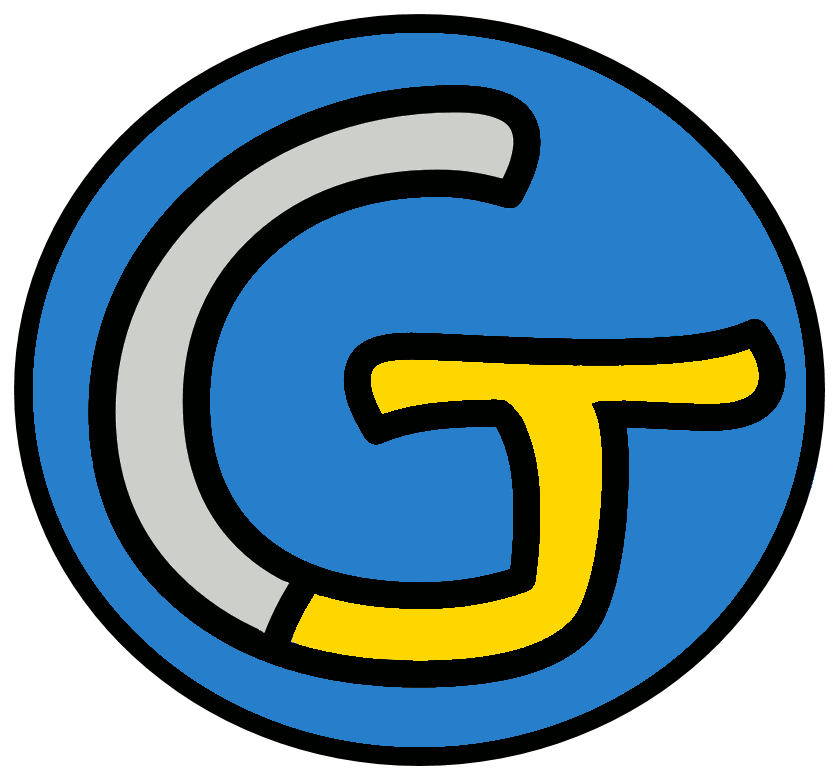 Mathématiques – Calcul mental CM2
Ajouter ou soustraire des décimaux inférieurs à 10
 Entraînement n° 1
Opération 1
3,9 + 2,2
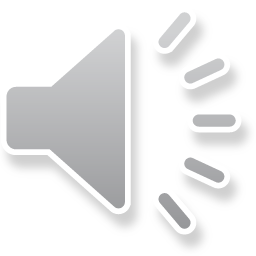 Opération 2
4,5 + 4,4
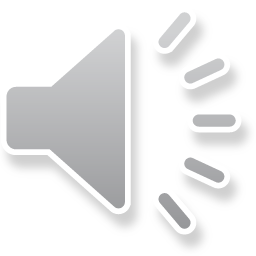 Opération 3
3,6 - 1,4
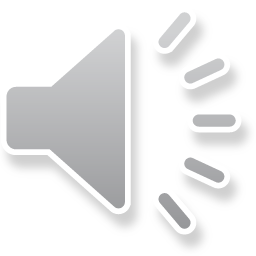 Opération 4
7,8 + 1,5
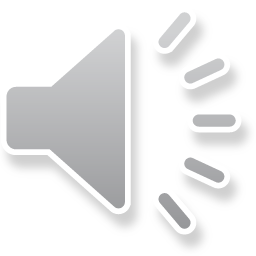 Opération 5
7,8 - 0,9
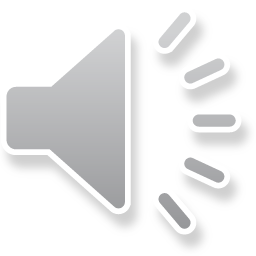 Opération 6
5,5 - 2,5
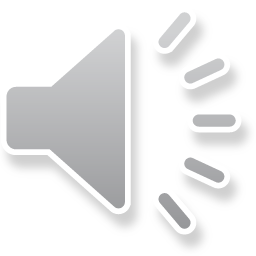 Opération 7
2,7 + 2,7
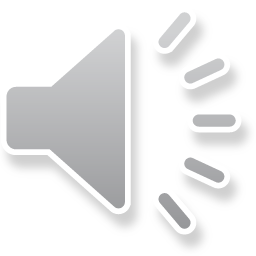 Opération 8
3,1 - 0,2
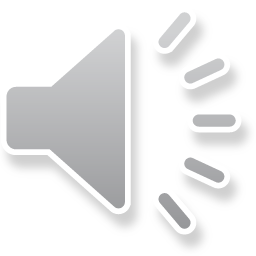 Opération 9
4,5 + 7,6
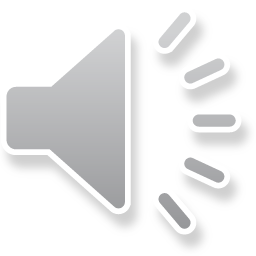 Opération 10
3,5 + 6,2
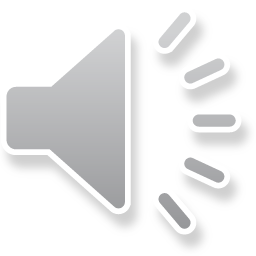 Opération 11
4,2 - 0,8
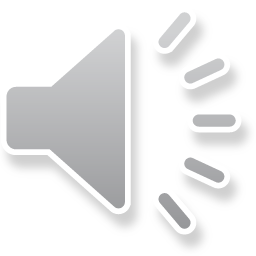 Opération 12
8,7 + 0,9
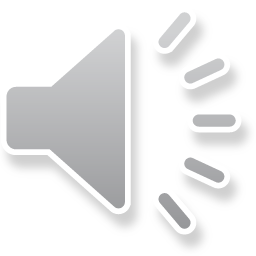 Opération 13
5,1 - 2,3
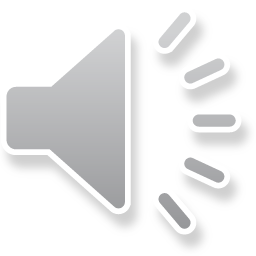 Opération 14
4,1 - 0,5
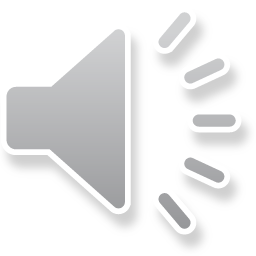 Opération 15
4,8 + 2,3
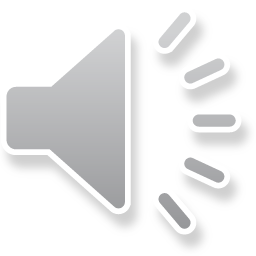 Opération 16
5,2 - 2,6
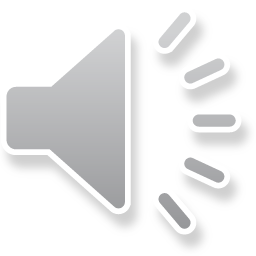 Opération 17
3,5 + 3,5
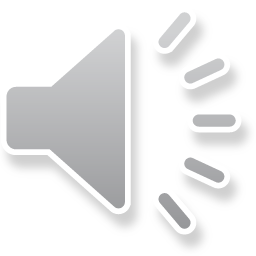 Opération 18
2,9 - 1,8
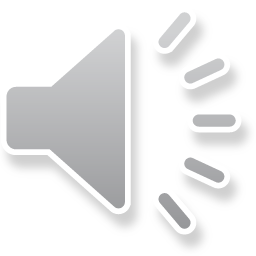 Problème
En allant à la boulangerie, Shaïma avait 2,5 €. Elle a dépensé 0,8 €.
Quelle somme Shaïma possède-t-elle encore ?
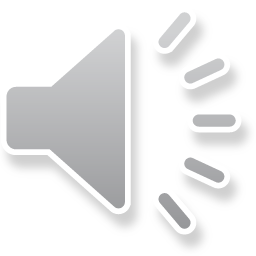 Correction
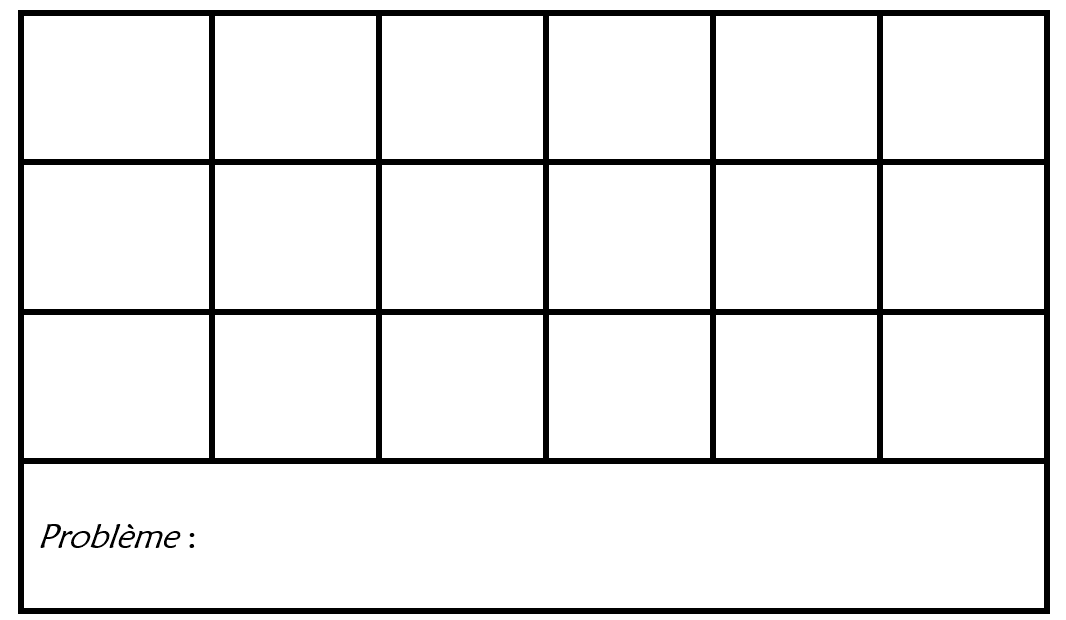